Казахский Национальный Университет им. аль-Фараби
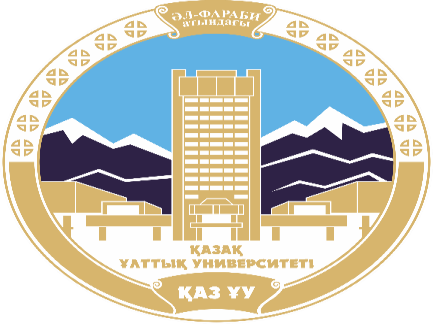 Кафедра политологии и политических технологий
Политический менеджмент
Абжаппарова А.А.
Старший преподаватель
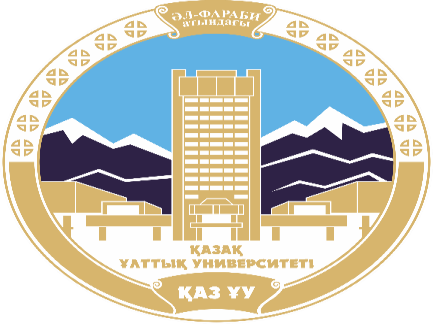 Политический менеджмент
Лекция 1
Политический менеджмент как наука и учебная дисциплина
План лекции:
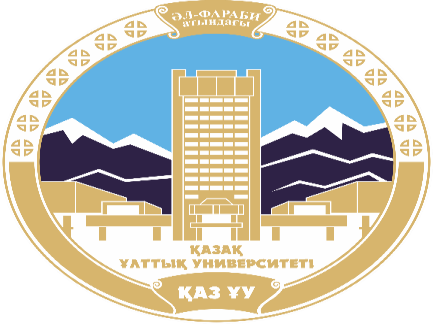 Сущность политического менеджмента.
Особенности политического менеджмента.
Социальные предпосылки повышения роли политического менеджмента
Этапы развития культуры управления
Политический менеджмент в узком смысле слова возникает в XX в. А сам менеджмент в XIX в.
Management.
Manus – рука, власть, работа.
Mancepts – предприниматель.
Maneggiare – искусство объезжать лошадей.
4
В современном языке имеет несколько взаимосвязанных значений:
1. Деятельность по управлению внутри организаций.
2. Слой сотрудников в организации.
3. Наука об управлении.
4. Определенная культура управления.
5
Этапы развития культуры управления
Эволюция управления происходила неравномерно, можно выделить особые значимые периоды или культуру управления, благодаря которым совершался качественный скачок – управленческие революции.
6
Этапы развития культуры управления.
I управленческая революция – религиозная. Шумерские жрецы внесли изменения в религиозные обряды. Жертвоприношения могли быть не только человеческими, но и животными, материальными, ценностями продуктами. Для учета накапливаемых материальных ценностей были выделены особые жрецы, и разрабатывалась система записи. Таким образом, начало выделяться управление как особый вид деятельности (учет, контроль, подготовка кадров).
7
Этапы развития культуры управления.
II управленческая революция – юридическая. Хамураппи принял свод законов в связи с чем возникли основы для светской власти и управления. Это можно считать предпосылкой появления политического менеджмента.
III управленческая революция – строительная. Навуходоносор в свое правление осуществлял строительство сложных объектов, требующее развитой системы разделения труда координации работы и контроля.
8
Этапы развития культуры управления.
В Древнем Риме происходит дифференциация управления – военное дело, управление городами, выделение почты как особой общей для всей империи службы, система территориального управления.
Древняя Греция – демократическая форма правления, управление дифференцировано. Были особые термины для обозначения различных сфер управления:
1) Демагогия – искусство вести за собой народ.
2) Кибернетика – искусство управления кораблем.
3) Ойкономика – искусство ведения дома.
9
Этапы развития культуры управления.
IV управленческая революция – цеховая. Произошла в связи с цеховой организацией труда. Объединение людей по сферам деятельности и разработка цеховых норм.
Н. Макиавелли.
10
Этапы развития культуры управления.
V революция – индустриальная. Переход к мануфактурным фабрикам и это потребовало новой организации. Труд отделяется от капитала. Появляются управляющие, они назначались чаще всего из рабочих. На начальных этапах их работа сводилась к тому, чтобы замещать собственника на время его отсутствия. Постепенно функции обогащались (обустройство детских садов и школ для рабочих, контроль за условиями труда, противодействие созданию профсоюзов, разрешение конфликтов с рабочими, выполнение дел, которых не хотел выполнять собственник).
11
Этапы развития культуры управления.
VI управленческая революция – менеджериальная (кон. XIX – 30-e XX в.). Возникновение менеджмента как практики внутриорганизационного управления.
VII управленческая революция – менеджментизация (с 30-х гг. XX в.).
12
Предпосылки возникновения менеджмента
До XX в. политические кампании производились без участия специалистов в области управления силами самих политических организаций. Для превращения политического менеджмента в профессию необходимы предпосылки:
1. Социальный запрос на эти услуги .
2. Определенный уровень развития научных знаний
13
Предпосылки возникновения менеджмента
Социальный запрос сформировался в результате изменения социально-политических условий:
· Активное участие масс в политике
· Либерализация и демократизация массового сознания
· Введение всеобщего избирательного права
· Появление множества политических акторов
· Развитие средств массовой коммуникации
14
Предпосылки возникновения менеджмента
Теоретические предпосылки:
· Развитие прикладной социологии
· Развитие психологии (психологического консультирования)
· Развитие управленческих наук
15
Предпосылки возникновения менеджмента
1933 г. – в США политическая кампания по поддержке «Проекта Центральной долины»
В 1936 г. в Белом доме работали 176 специалистов по PR на полной ставке и 124, привлекающиеся эпизодически.
В середине 1920-х гг. был 1 советник по PR.
В 1936 был директор по пиар.
На начальном этапе политики нередко обращались специалисты по коммерческой рекламе. Специалисты по пиар рекомендовали Д.Эйзенхауэру упростить выступления,
В Европе политический менеджмент стал развиваться после Второй Мировой войны.
16
Место и роль политического менеджмента
Управление – неотъемлемая часть жизни общества, которая позволяет решать задачи координации политических, экономических и социальных процессов в обществе, а также достигать определённые цели, такие как завоевание доверия, победа на выборах, разрешение конфликтных ситуаций.
17
Понятие и типы политического менеджмента
Первый тип управления – субстанциональный, который обеспечивает целостность политической системы, её специфику, воспроизводство и развитие. Механизмы системы – социализация, институциализация, легитимация. На практике это подчинение нормам и правилам, принятым в обществе. 
Второй тип – реляционистский, существует в виде субъектно-объектных отношений, где выделены субъекты управления, то есть те кто управляет и субъекты управления, то есть исполнители управленческих решений.
18
Три вида субъектно-объектных отношений
Государственное управление – отношения между государственными должностными лицами и органами и населением. ГУ опирается на право «легитимного насилия», осуществляемое путём нормативного регулирования.
Управленческие отношения внутри государственных и политических организаций. Эти отношения ограничены рамками отдельных организаций, но опираются также  на статусные ресурсы.
Политический менеджмент – это вид управленческих отношений, где субъект не может опереться на право «легитимного насилия» и на свои статусные ресурсы для достижения политических целей.
19
Цели политического менеджмента
укрепление авторитета политического или государственного деятеля
 создание благоприятных условий для деятельности государственного учреждения или политической партии путём конструирования в массовом сознании их привлекательного образа
Расширение числа сторонников той или иной государственной или политической программы, политического проекта
20
4. формирование электоральных предпочтений населения
5. Создание политических союзов, блоков
6. Влияние на политических оппонентов, а также на противников в политических конфликтах
7. Оказание воздействия на лиц, принимающих государственные решения
8. Мобилизация масс для политической поддержки
21
Особенности политического менеджмента
В политическом менеджменте  субъект управления лишён права опереться на государственное принуждение или прибегнуть к применению санкций
Государственное правление основано на принципе нормотворчества а в ПМ субъект управления лишён права создавать нормы
В рамках политического менеджмента решаются специфические задачи, помогающие политическим субъектам укреплять свои позиции на политической арене, в то же время не афишируя этих целей.
В рамках ПМ используются особые приёмы решения управленческих задач, называемые политическими технологиями.
22
Политические технологии
ПТ – это средство искусного воздействия на мотивацию людей, на их сознание и подсознание, это способы, побуждающие людей действовать в соответствии с интересами политического субъекта, но одновременно поддерживающие у них ощущение свободы своего выбора, естественности совершаемых ими действий. Эти приёмы обеспечивают внесение в массовое сознание новых представлений, ценностей, формирование новых установок, убеждений, и среди них есть немало таких, которые можно назвать манипулятивными.
23
Социальные предпосылки повышения роли политического менеджмента
Изменения в политической жизни общества
Повышение роли масс в политической жизни общества
Либерализация и демократизация массового сознания
Демократизация общества
Введение всеобщего избирательного права
Превращение партий, групп интересов в активных субъектов политической жизни
Развитие электронных средств массовой коммуникации
Противоречие в системе      политического управления

Необходимость ограничения прямого насилия и принуждения

Необходимость повышения эффективности управления
24
ОСНОВНЫЕ ВИДЫ ПОЛИТИЧЕСКОГО МЕНЕДЖМЕНТА
ПОЛИТИЧЕСКИЙ ИМИДЖМЕЙКИНГ
ЭЛЕКТОРАЛЬНЫЙ МЕНЕДЖМЕНТ
ПОЛИТИЧЕСКИЙ БРЕНДИНГ
РЕГУЛИРОВАНИЕ  ПОЛИТИЧЕСКИХ КОНФЛИКТОВ
ЛОББИСТСКАЯ ДЕЯТЕЛЬНОСТЬ
ЗАКЛЮЧЕНИЕ ПОЛИТИЧЕСКИХ СОЮЗОВ
ПОЛИТИЧЕСКИЙ PR
25
26
Использованная литература :1. Семенов, В. А. Политический менеджмент : учеб. пособие для академического бакалавриата / В. А. Семенов, В. Н. Колесников. — 2-е изд., испр. и доп. — М. : Издательство Юрайт, 2018. — 298 с.2. Бокаев С.О. Политические технологии как фактор формирования общестенного мнения и электорального поведения: мировой опыт и Казахстан.- А.: Қазақ университеті, 2009 г. 3. . Пушкарева, Г. В.  Политический менеджмент : учебник и практикум для академического бакалавриата / Г. В. Пушкарева. — Москва : Издательство Юрайт, 2019. — 365 с..4.  Шелдрейк Дж. Теория менеджмента: от тейлоризма до япони-зации / Пер. с англ. под ред. В.А. Спивака. - СПб.: Питер, 2015.5. Колесников В.Н., Семенов В.А. Политический менеджмент. Учебное пособие. — СПб.: Питер, 2012. — 320 с
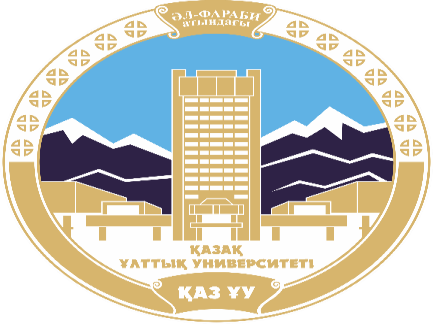